Informatyczne narzędzia dydaktyczne wykorzystywane w sposób dostępny
Małgorzata Machniewicz
malgorzata.machniewicz@gmail.com
[Speaker Notes: Sugestie prowadzącego]
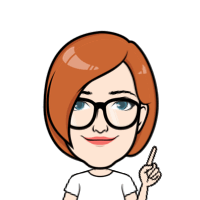 Avatar
Buduje nowoczesne relacje ze studentami
Pozwala pokazać dystans do siebie
Jest ciekawym wyróżnikiem na tle innych
Można go wykorzystać w prezentacjach PP lub w innych materiałach
Pomaga studentom ze specjalnymi potrzebami skupić się na ważnych rzeczach, albo nadaje im znaczenie
Jest w formacie JPG więc można go uniwersalnie wykorzystywać w różnych miejscach
Ściągnąć Avatara z telefonu najłatwiej przez wysłanie go sobie w wiadomości mailowej jako załącznik
[Speaker Notes: Wpisane notatki, które pomagają mi pamiętać co chcę powiedzieć.]
Zmoji
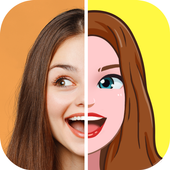 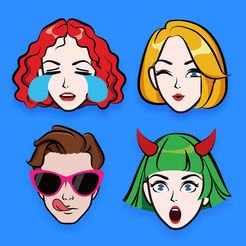 Aplikacja na smartfon umożliwiająca przygotowanie własnego Avatara – postaci przypominającej nas samych

Ma sporo reklam i opcji płatnych
Pozwala na formę komiksową lub klasycznego rysunku.
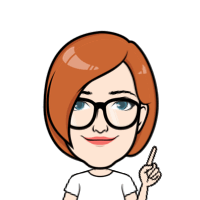 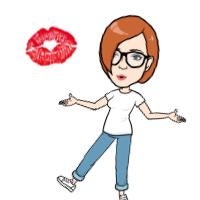 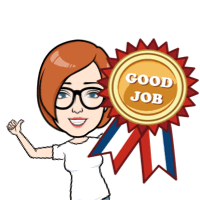 Oto ja rysunkowo 
Zmoji
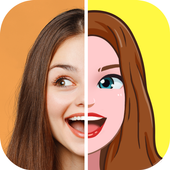 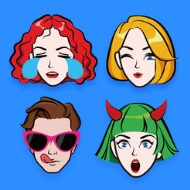 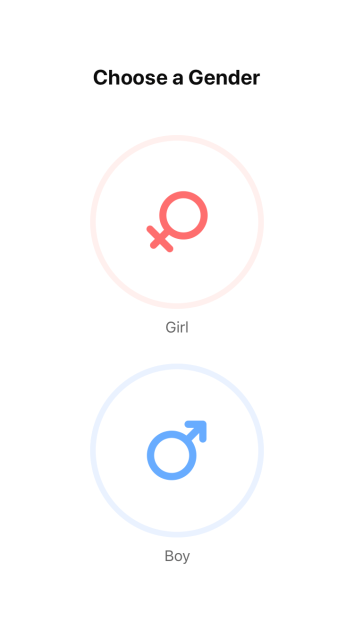 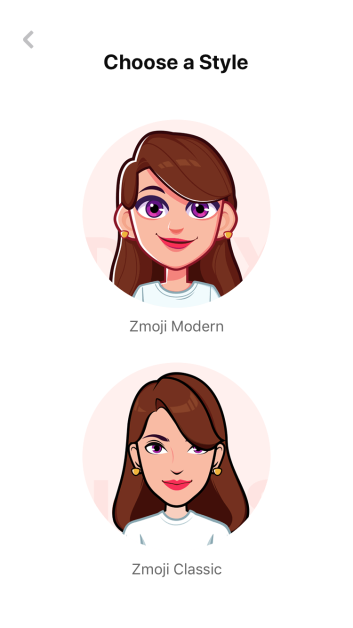 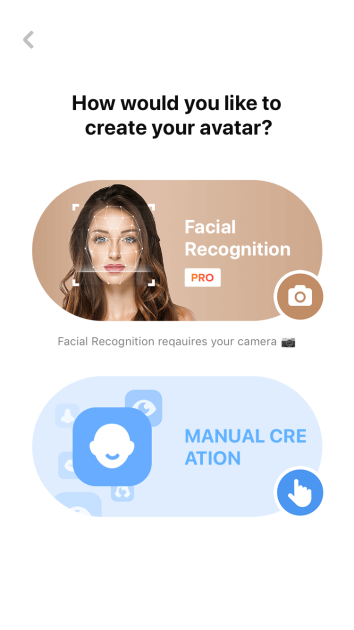 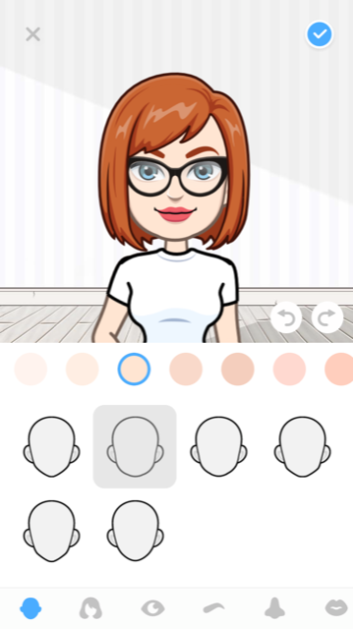 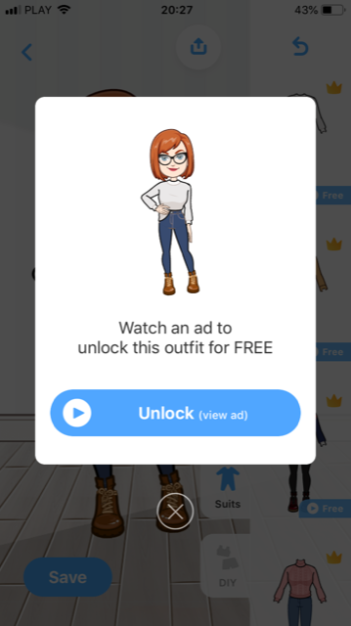 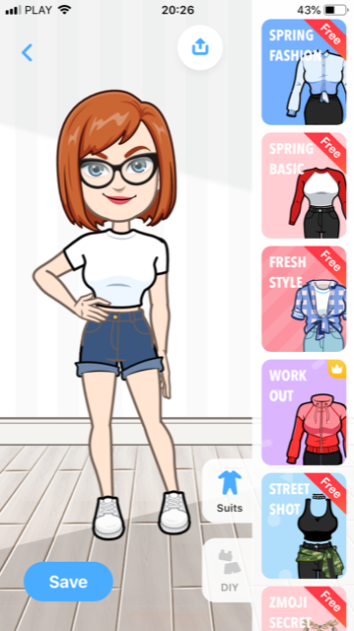 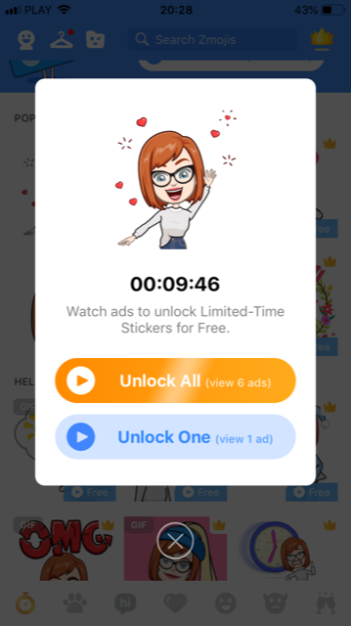 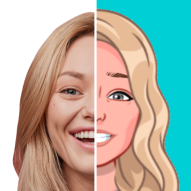 Mirror
Bardzo prosta w obsłudze
Można przygotować Avatara ze zdjęcia, do którego można łatwo wprowadzać zmiany
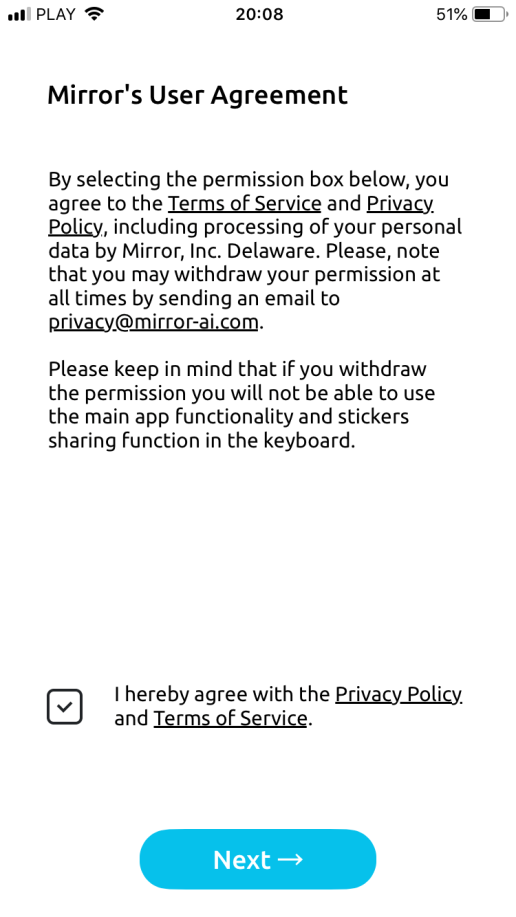 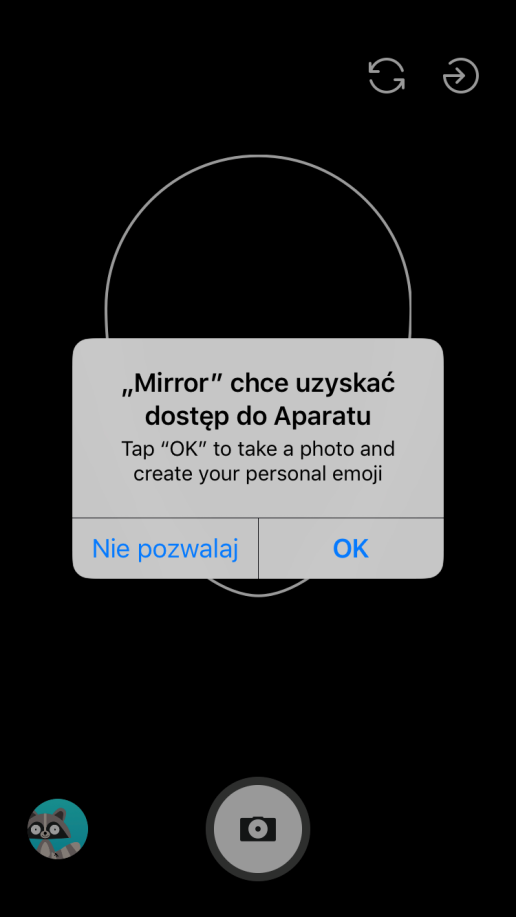 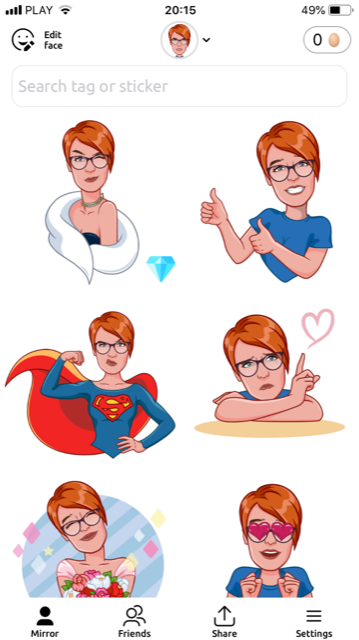 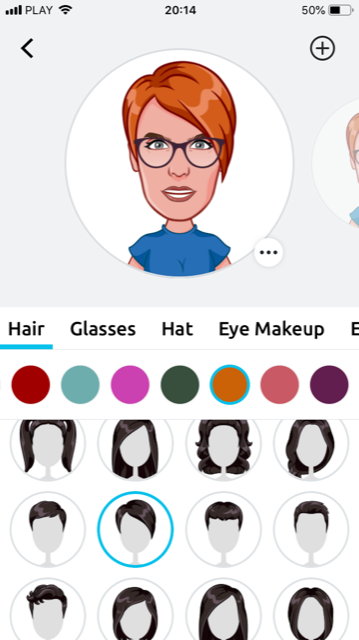 Agenda
Cel
Po Kolei Proszę 
Ciało
Słuchacze
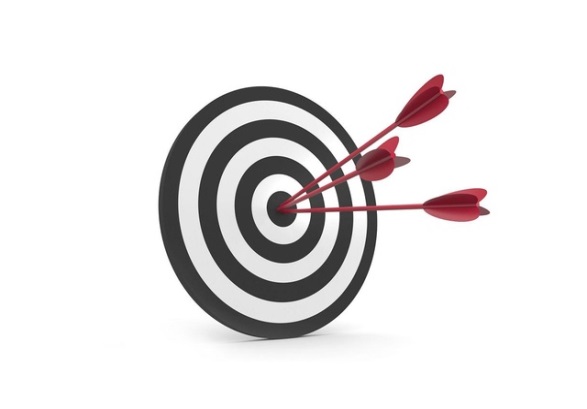 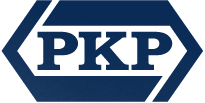 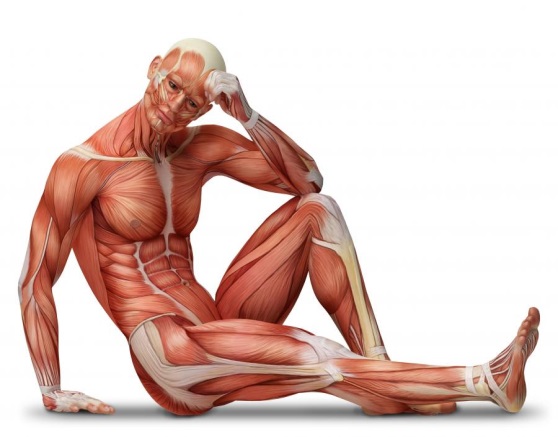 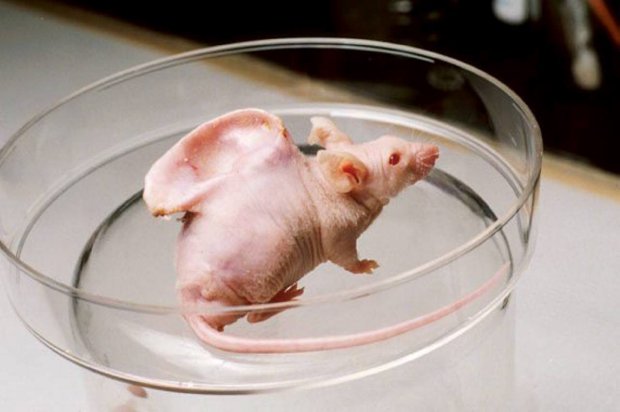 6
Przeładowany wykres
7
Masowe wypunktowania
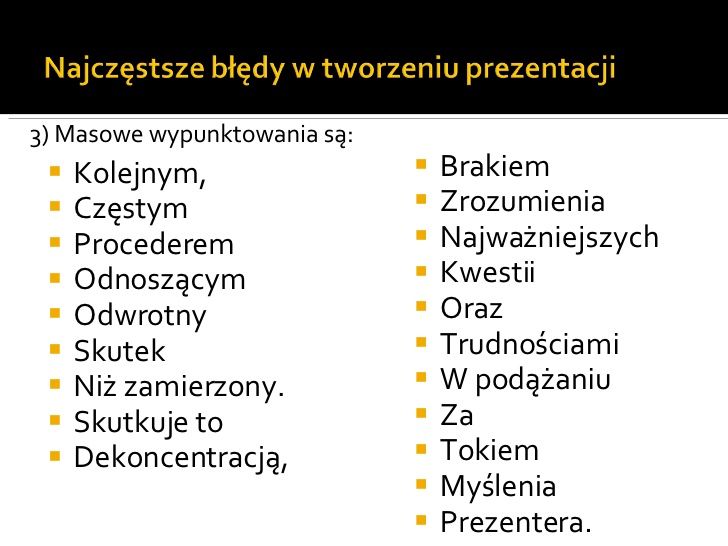 8
Zbyt dużo tekstu
Aby zdobyć uwagę klienta, wzbudzić potrzebę posiadania, skłonić do decyzji zakupowej? A może przygotować klienta do korzystania z całej palety możliwości jakie daje Twój produkt? Może pokazać właściwości i cechy produktu po to, by uzmysłowić korzyści płynące z jego posiadania? Jaka intencja leży u podstaw Twoich prezentacji? Niezależnie od tego, czym uzasadniasz stosowanie prezentacji w kontaktach z klientem, zapraszam do refleksji i odpowiedzi na kilka kluczowych pytań, byś utwierdził się, że warto, lub przekonał, że nie warto, podczas nich wykorzystywać Power Point.
Zapraszam w podróż! Wyobraź sobie, że jesteś praktykującym członkiem kościoła, pojawiasz się w świątyni, a tam kapłan zamiast z ambony przemawia z za projektora wyświetlającego kolejne slajdy przygotowanej w poprzedni wieczór prezentacji. Zaskoczony? Czy to by zadziałało? Czy zyskałby większy wpływ na wiernych? Czy jego przekaz trafiłby do Ciebie? To zależy..., pewnie odpowiesz. Podobnie jest z prezentacją handlową. Skuteczność wykorzystania prezentacji Power Point w kontakcie z Twoim klientem zależy... od tego kim jest, jak przebiegała dotychczasowa relacja, co jest Twoim produktem, jaką usługę oferujesz, a także od tego, jakie masz predyspozycje czy jaki poziom umiejętności wykorzystania tego narzędzia „prezentujesz”. Istotne są także preferencje Twojego klienta. Jedni lubią wszelkie środki wspomagające komunikacje inni preferują bezpośredni kontakt.
9
Wskazówki do pracy z POWER POINTEM
MAX 5 slajdów na 15 minut
   Tyle tekstu co na T – shircie
   Wykresy – grafika i minimum tekstu
   Zdjęcia i hasła

NIE CZYTAJ, MÓW DO LUDZI
10
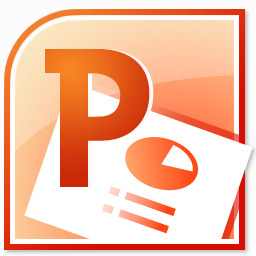 Power Point
Najpopularniejszy program do przygotowywania prezentacji. 

Max 5 slajdów na 15 minut
Grafika, mało tekstu 
Bez wodotrysków, różnorodnych animacji – ilustracja tego co opowiadamy

Ściąganie filmów 
YouTube Downloader HD (dobre programy)
Ted.com – prawy górny róg Share – Download – Subtitles on (pl)

W ramach dbałości o studentów ze specjalnymi potrzebami	
Zadbaj o duży kontrast między tekstem a tłem
Używaj dużych czcionek i wyraźnych zdjęć
Wstawiaj filmy zawsze z tekstem albo w miarę możliwości audiodeskrypcją
Używaj czcionek bezszeryfowych Arial, Tahoma, Verdana i justowanych do lewej strony
Ciekawe funkcje PP
Wstawianie filmów, które same startują po kliknięciu :
Wstaw – Wideo – Odtwarzanie – Początek (Automatycznie)

Opcja zaznaczania i rysowania w trakcie prezentacji:
W trybie prezentacji – Prawy przycisk myszy – Opcje wskaźnika 

Notatki dla prowadzącego
Poniżej slajdu „Kliknij, aby dodać notatki – Plik – Drukuj – Strony notatek
W notatkach można wpisać opisy zdjęć i grafik dla osób niewidomych

Przesyłaj zawsze w PDFie !! Osoba zobaczy tylko slajdy i nie będzie mogła ich edytować
	Plik - Zapisz jako plik PDF
[Speaker Notes: Jeśli dodam tu notatkę, to mogę ją wydrukować tylko dla siebie]
Przygotowanie materiałów dla osób z problemami ze wzrokiem
Warto zadbać o to, aby tekst był dostępny dla osób, które nie mogą go przeczytać.

Dzięki stronie https://www.robobraille.org/pl/
dowolny tekst można przetworzyć na plik MP3 gdzie syntezator mowy czyta wskazany tekst. 

Po załączeniu wybranego pliku podajemy adres mailowy i plik trafia na naszą skrzynkę w postaci linku do pliku audio, który można ściągnąć klikając prawym klawiszem i klikając opcję „Zapisz element audio jako…”

Przykład pliku audio: https://access.sensus.dk/sb4/sb4amrsp/rba06-15-01-2023-200503.mp3
Jamboard
Przestrzeń do wspólnej pracy- https://jamboard.google.com/
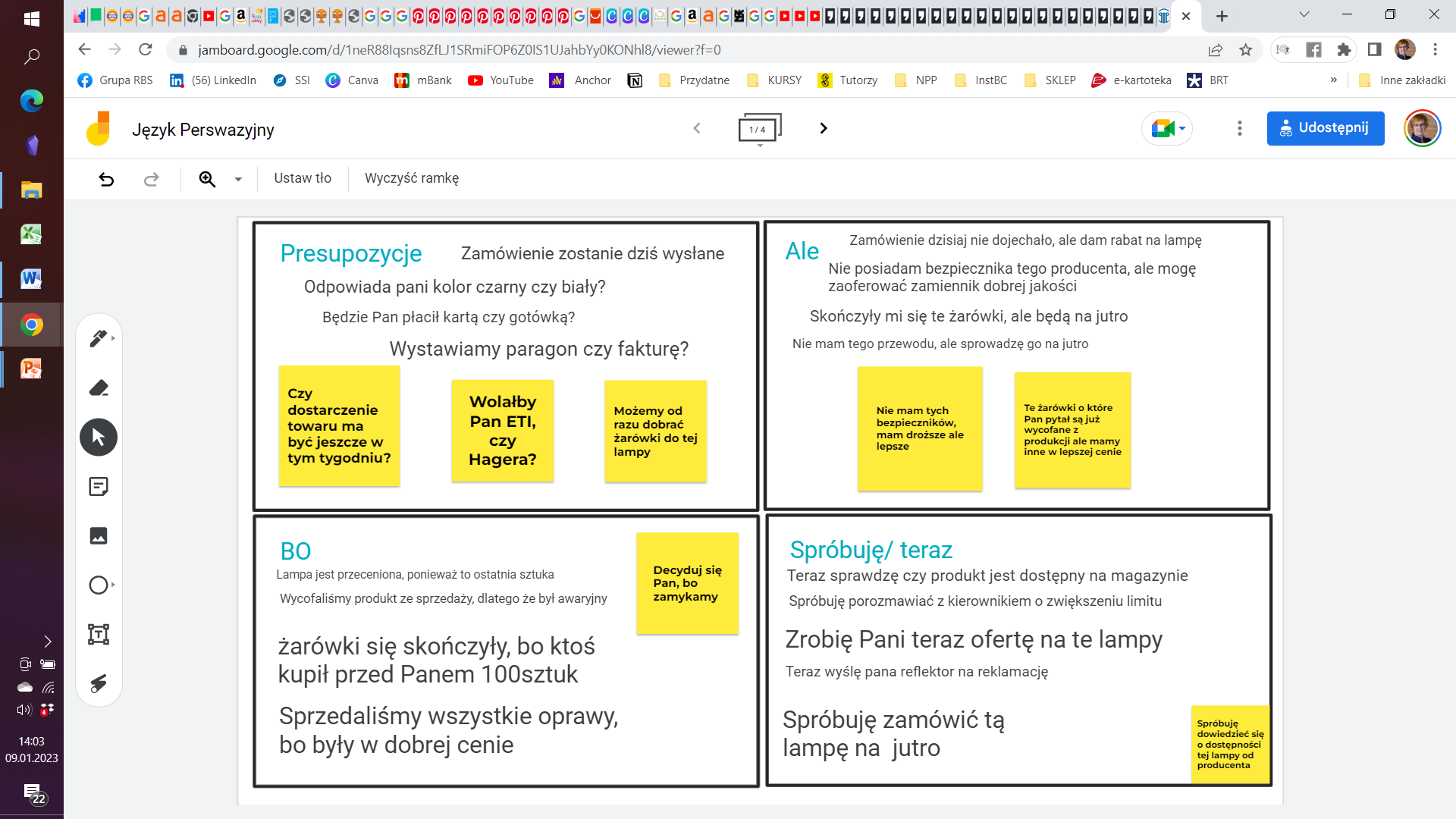 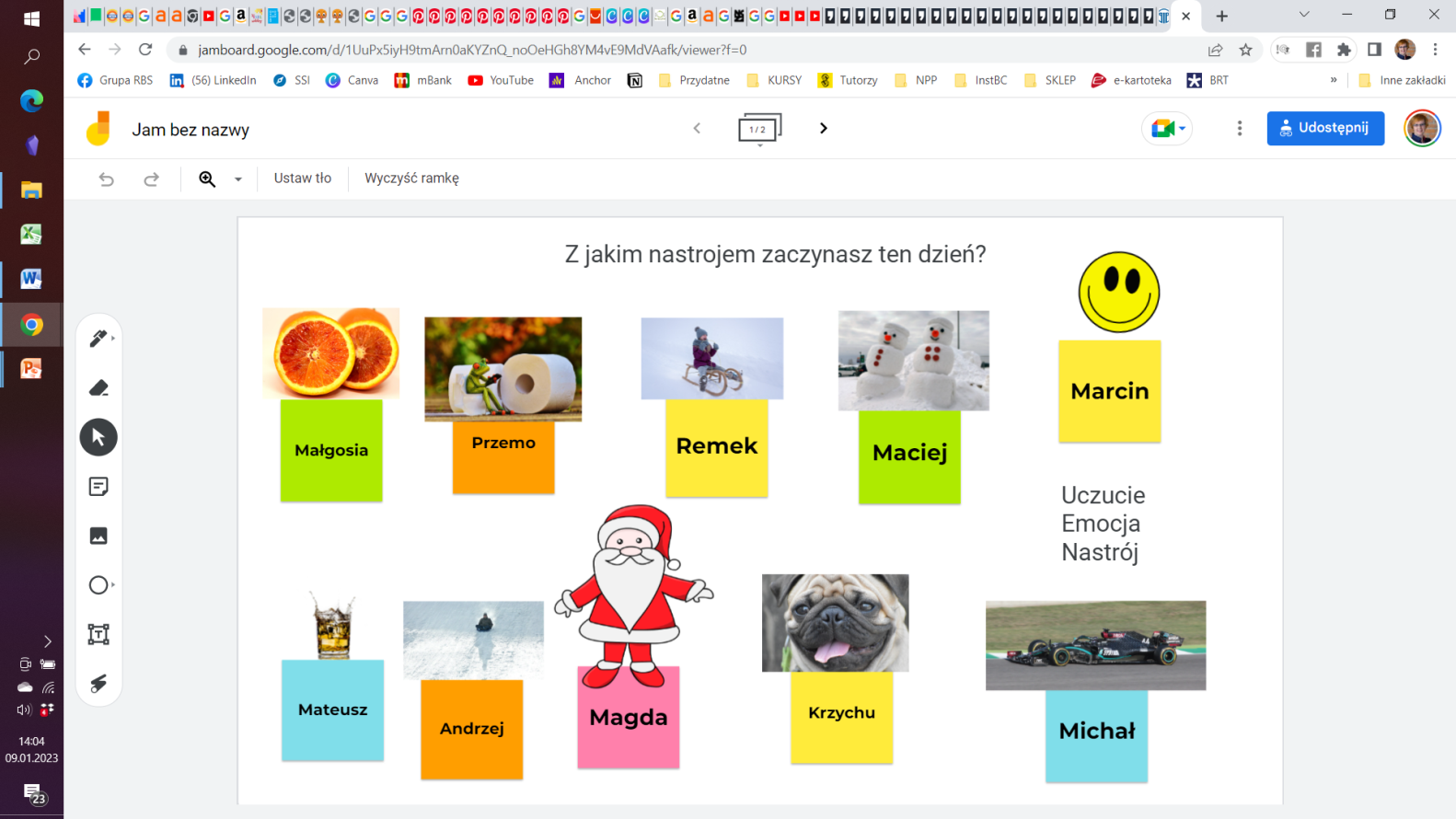 [Speaker Notes: 1. Na zdjęciu w lewym górnym rogu slajdu znajduje się okno podzielone na cztery prostokątne części w których uczestnicy zajęć wpisali swoje pomysły na zadane zadanie. Niektóre z kwadratów zawierają również żółte kwadraty z odpowiedziami, jest to jedna z form wpisywania tekstu. 

2. Na zdjęciu w prawym dolnym rogu znajdują się kolorowe karteczki z imionami uczestników szkolenia i do każdej z nich u góry dołożone jest zdjęcie odpowiadające pytaniu jakie znajduje się na górze - Z jakim nastrojem zaczynasz ten dzień?]
Mentimeter
Chmura słów - https://www.mentimeter.com/
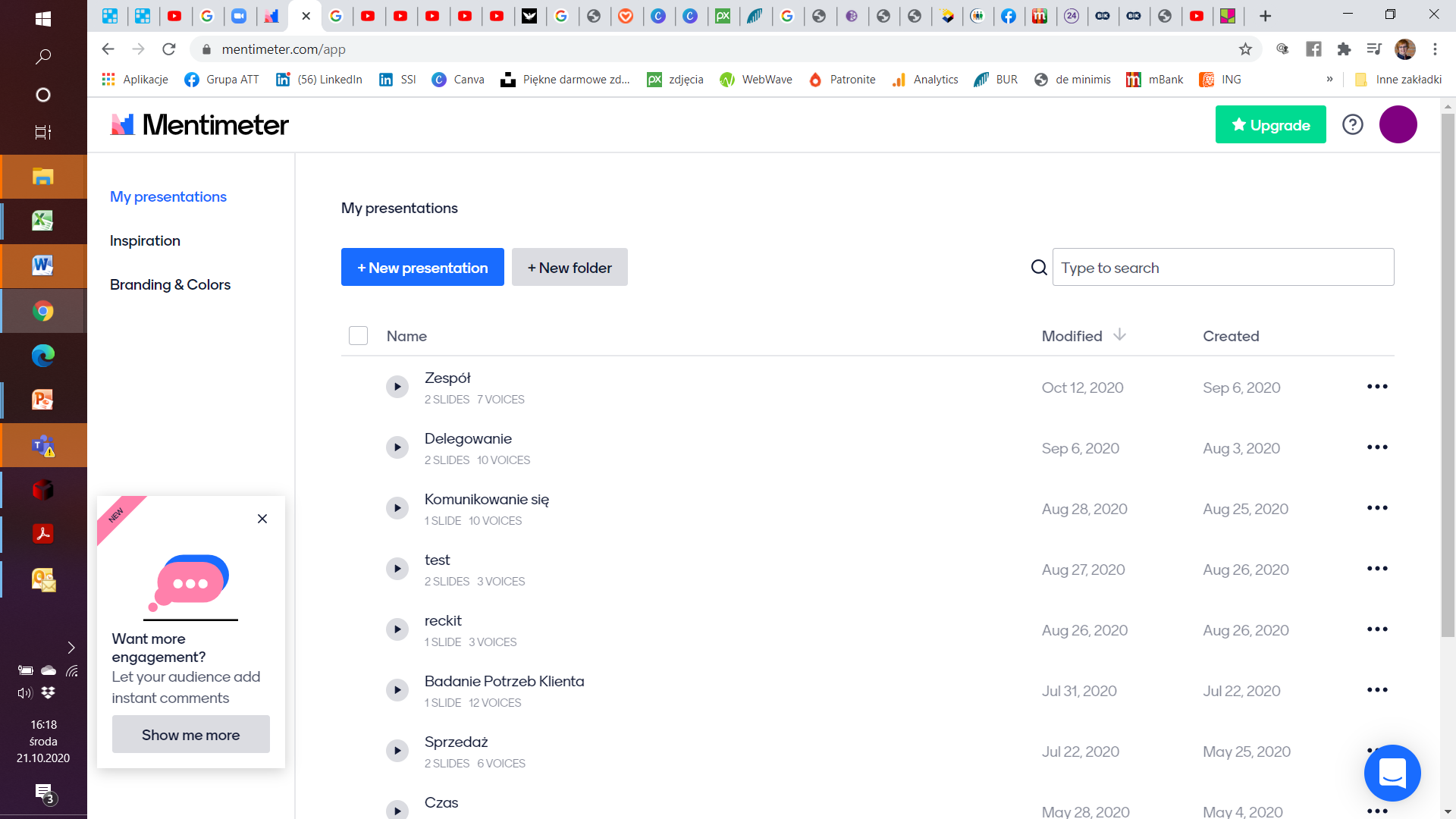 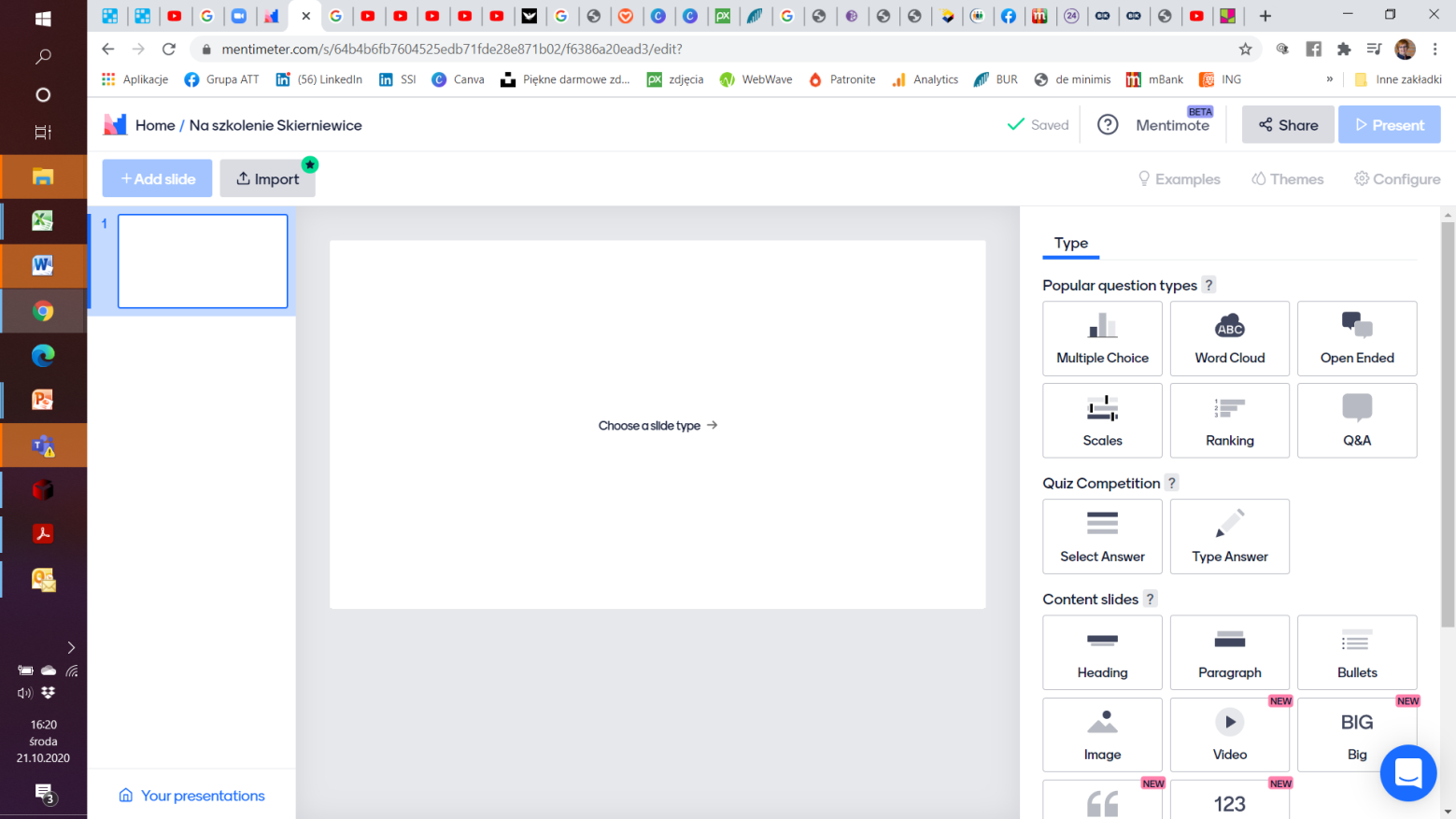 Koło losujące
Strona internetowa https://wordwall.net/  , na której można przygotować spotkanie ciekawe quizy i koła losujące.
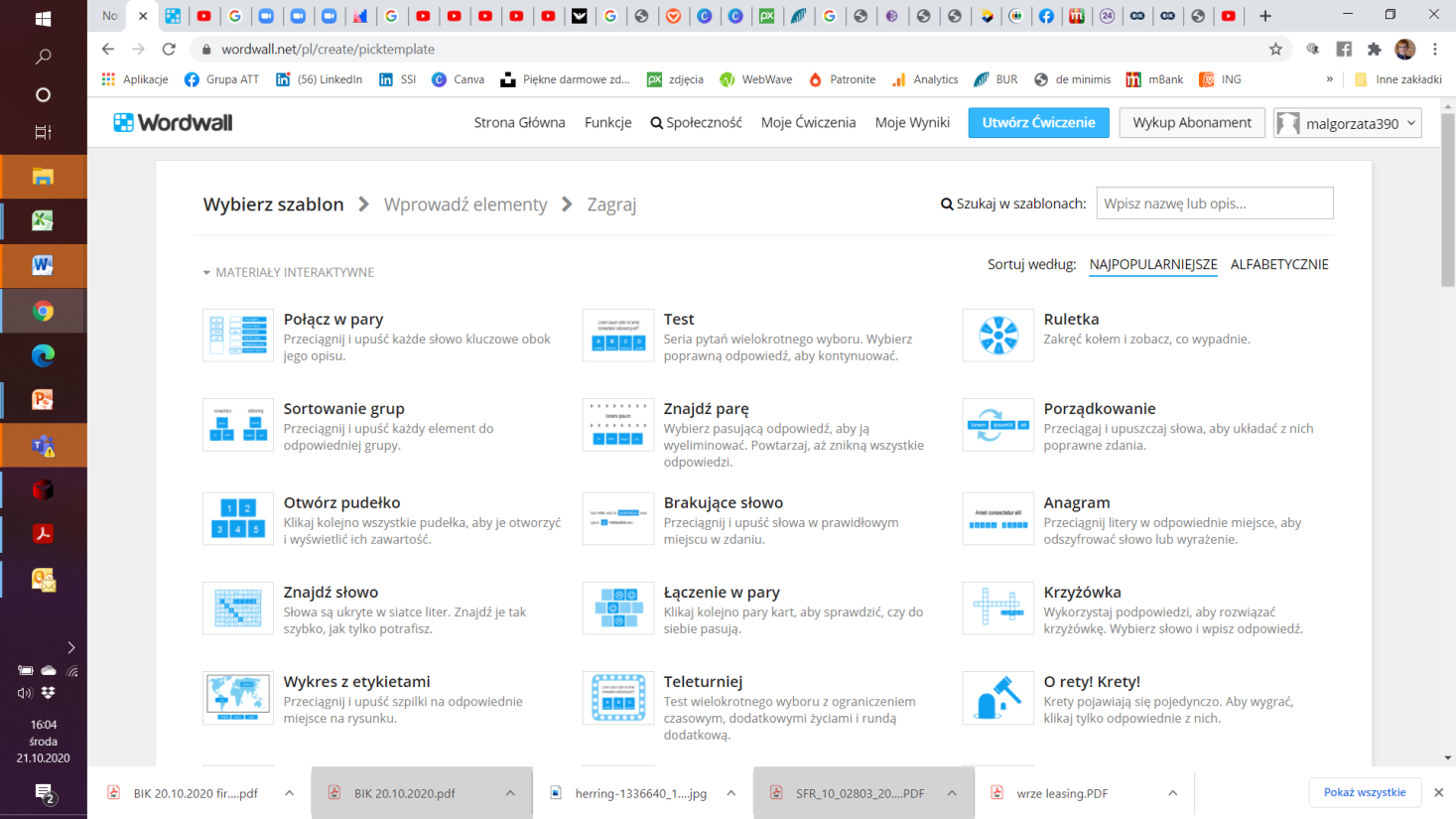 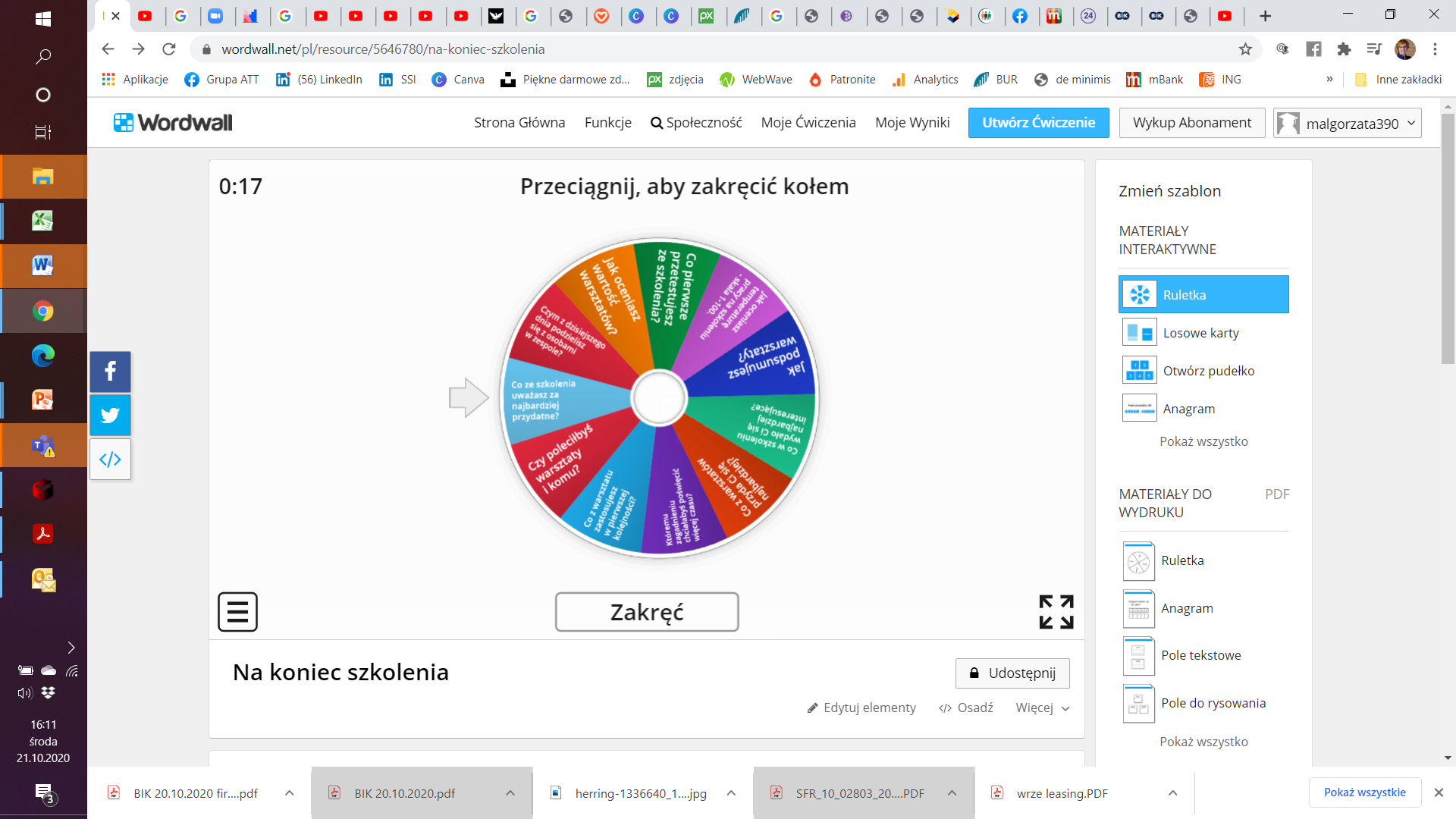 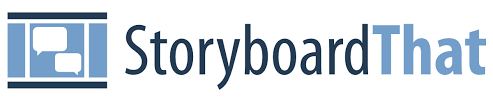 Wymaga założenia konta na https://www.storyboardthat.com/pl

Pozwala na przygotowanie samodzielnie komiksu z gotowych elementów
Ułatwia wytłumaczenie kolejnych kroków młodemu pokoleniu 
Intuicyjny i łatwy w obsłudze
Pozwala na ściągnięcie komiksu w wersji płatnej (bezpłatnie przez print sreen)
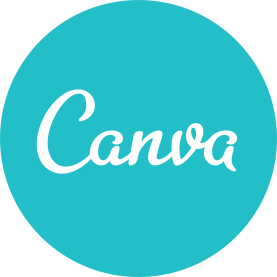 Canva
Strona internetowa www.canva.com umożliwiająca przygotowywanie grafik, infografik, ulotek, ebooków, map myśli…

Wymaga założenia konta na stronie canva.com

Utwórz projekt:
pozwala na przygotowanie grafiki o konkretnych wymiarach
Bardzo dużo atrakcyjnych gotowych szablonów
Wszystko edytowalne intuicyjnie
Polskie czcionki 
Możliwość pobierania grafik w formacie PDF oraz JPG
Proste wsparcie w dydaktyce dla studentów z szczególnymi potrzebami
Nagrywaj polecenia na telefonie w aplikacji dyktafon i przesyłaj studentom drogą mailową

Wyszukuj wartościowe podcasty i filmy w języku polskim lub tłumaczone z dziedziny z jakiej uczysz. Takim osobom będzie łatwiej przyswoić treść niż z książek

Zadbaj o to aby środowisko zajęć zapewniało komfort studentom – np. dla osób autystycznych unikaj głośnych dźwięków i mocnego światła.
Lista portali z legalnymi zdjęciami
1. http://www.photogen.com/
2. http://www.freedigitalphotos.net/
3. https://unsplash.com/search/photos/portal
4. https://freerangestock.com/
5. https://morguefile.com/
6. https://www.flickr.com/search/advanced/
7. https://stocksnap.io/
8. https://www.pexels.com/
9. https://pixabay.com/
10. https://gratisography.com/
11. https://www.stockphotosforfree.com/
12. https://visualhunt.com/
13. https://kaboompics.com/
14. https://isorepublic.com/
15. https://www.chamberofcommerce.org/findaphoto/
16. https://burst.shopify.com/
17. https://plixs.com/
18. https://depositphotos.com/?ref=1003223